Mon rallye lecture
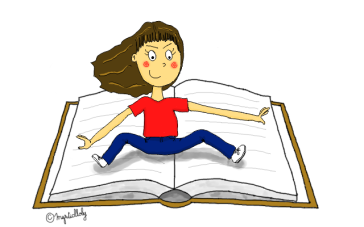 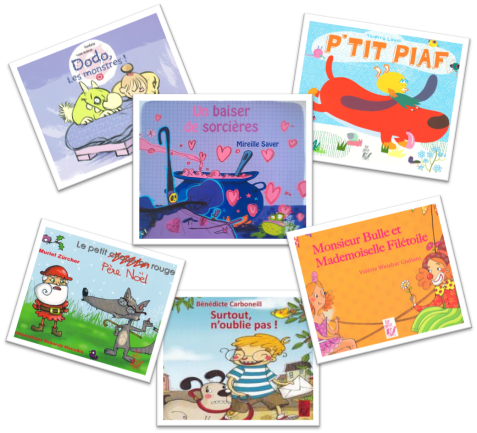 Albums 
« lire c’est partir »
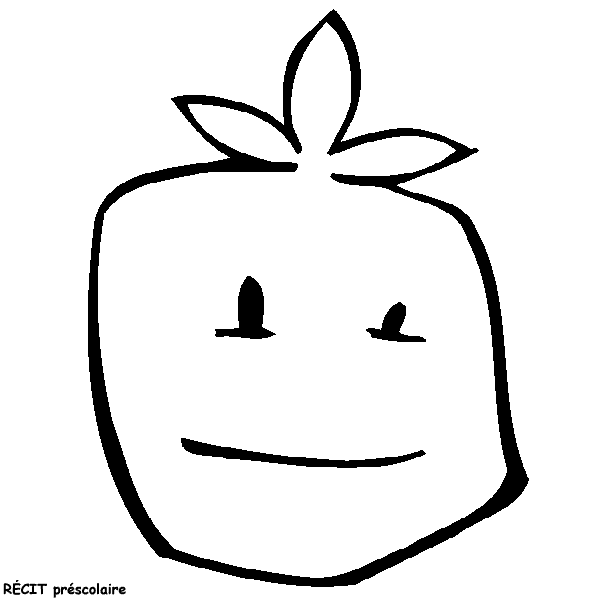 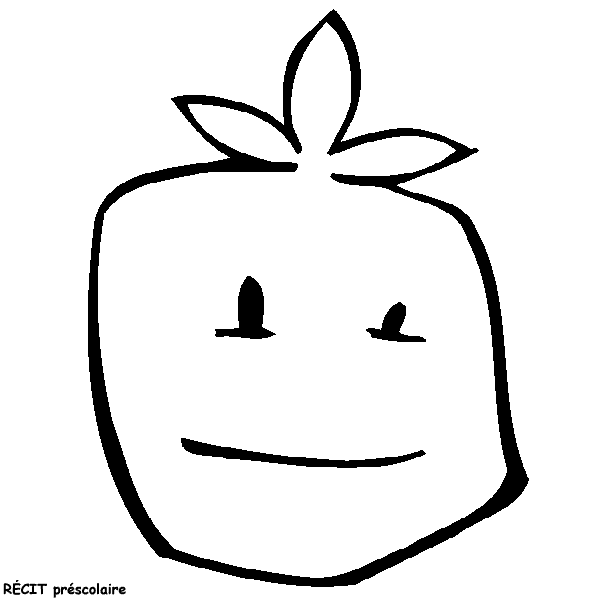 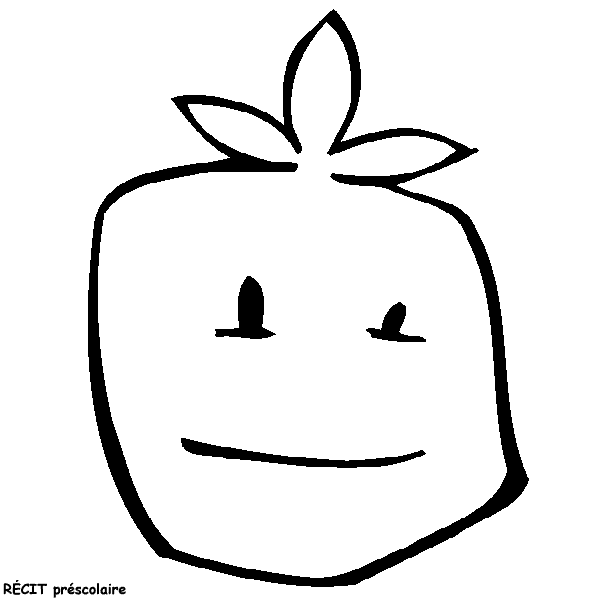 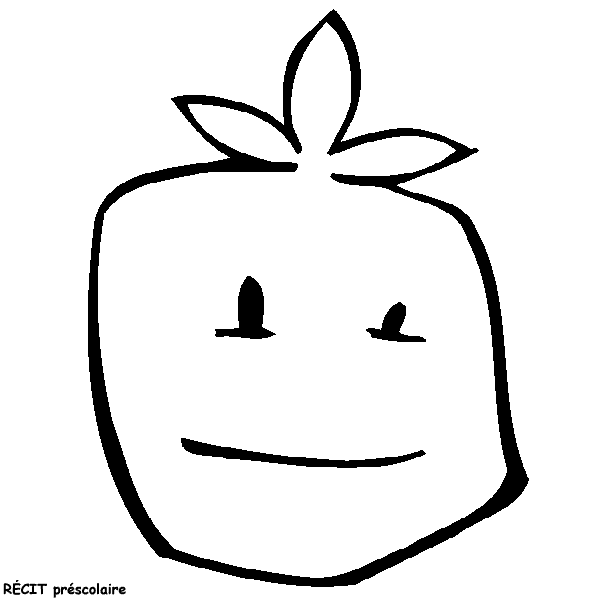 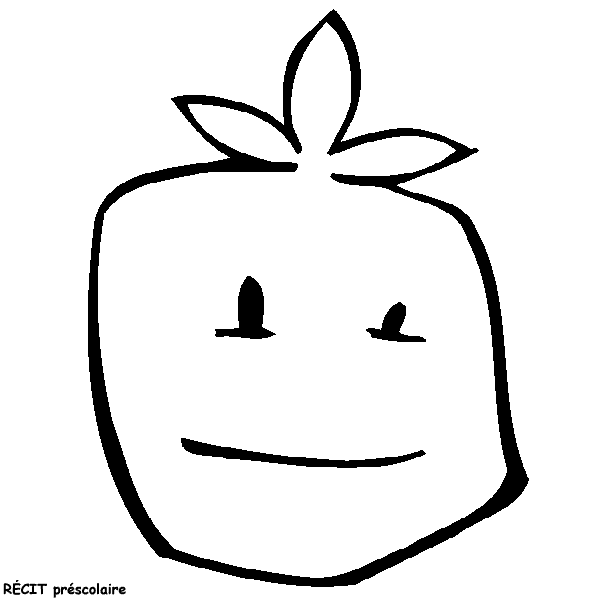 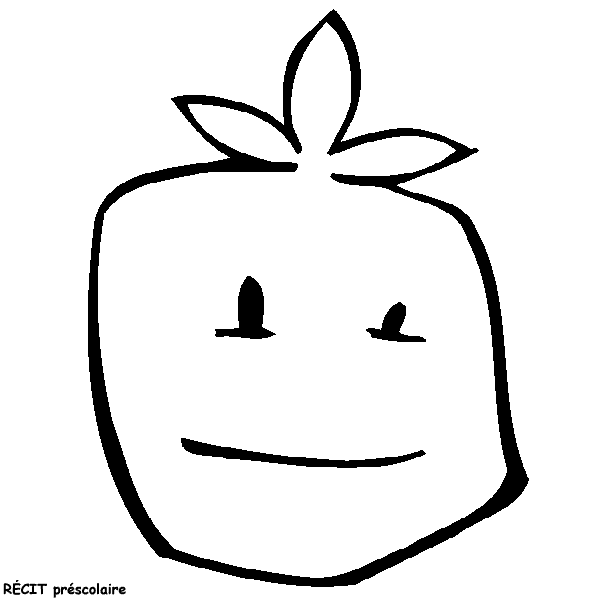 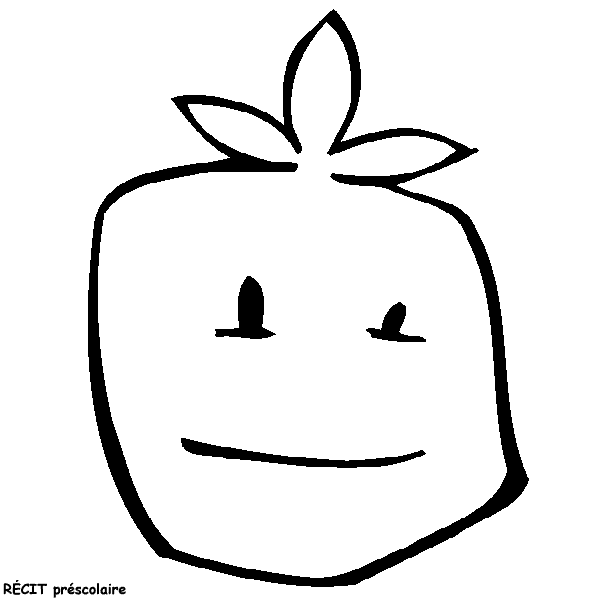 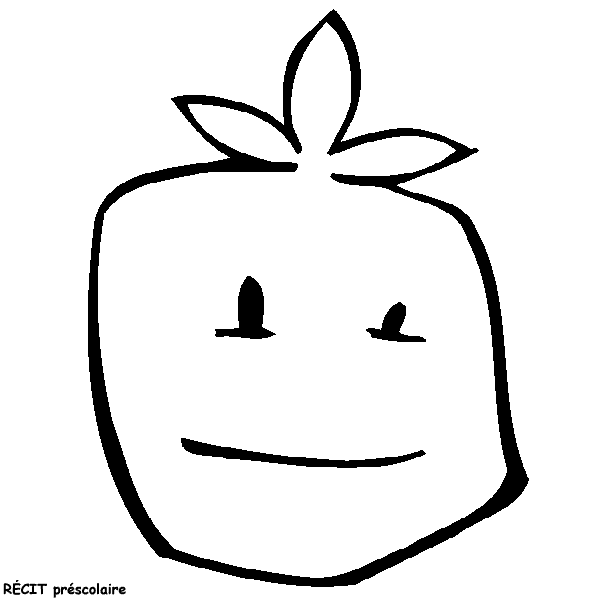 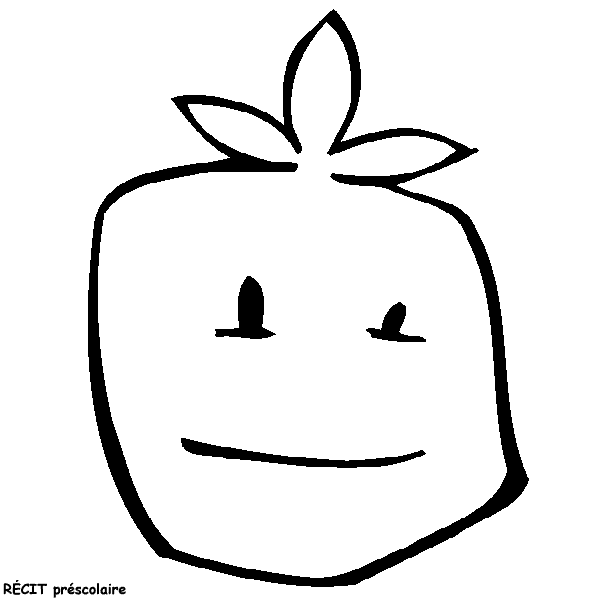 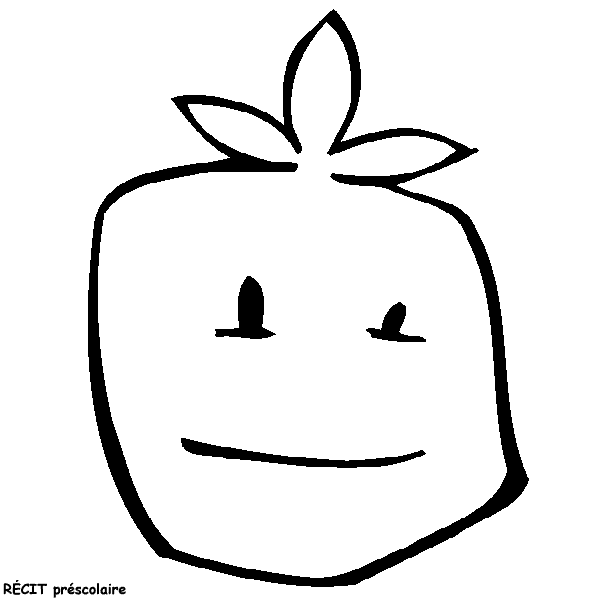 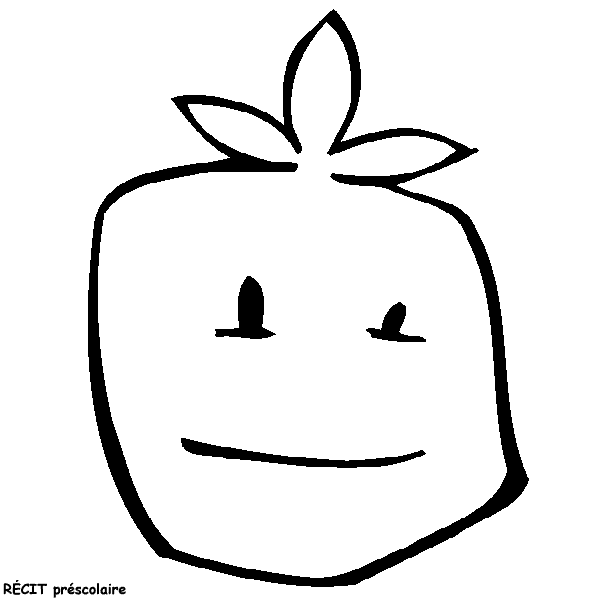 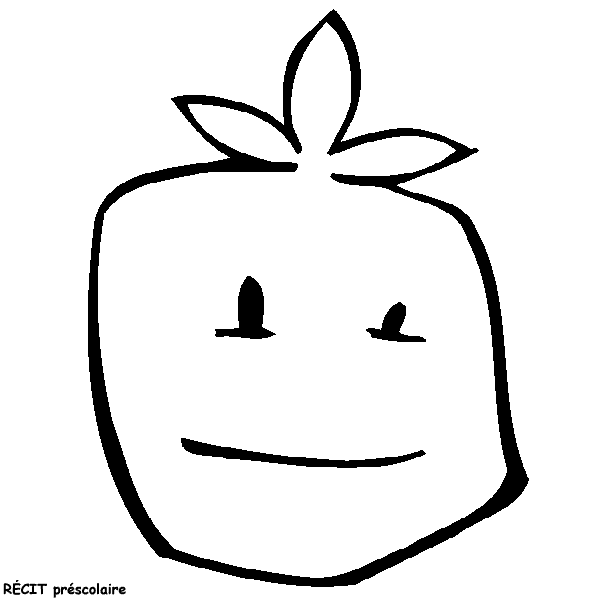 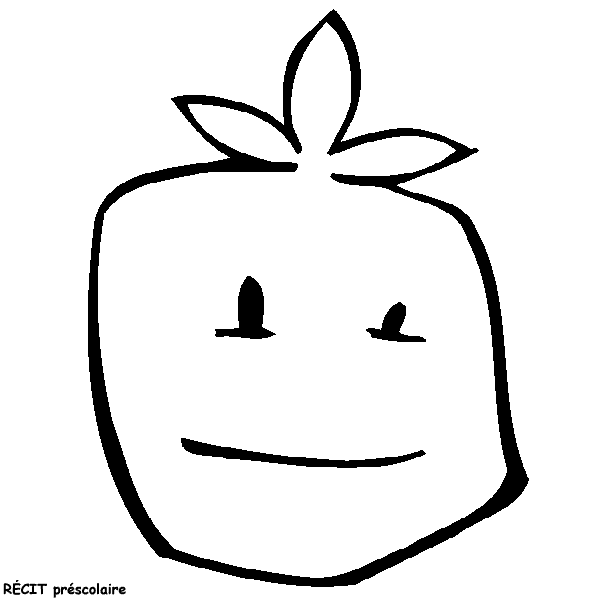 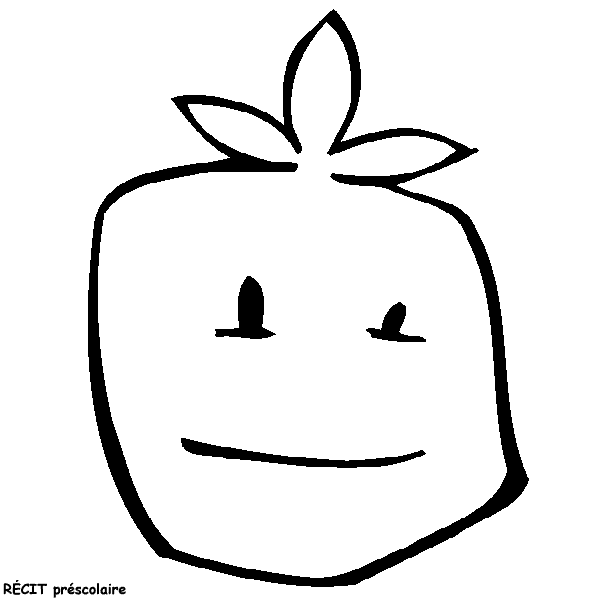 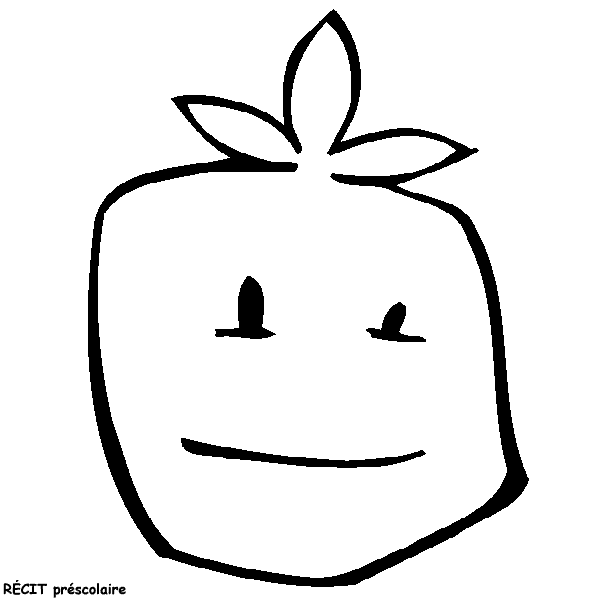 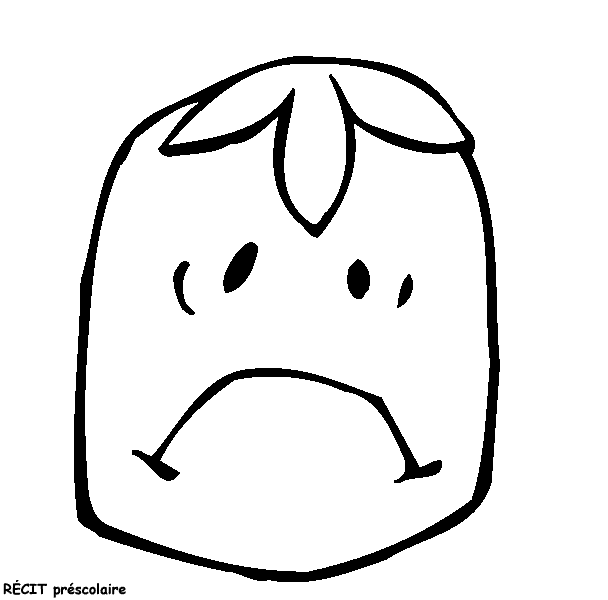 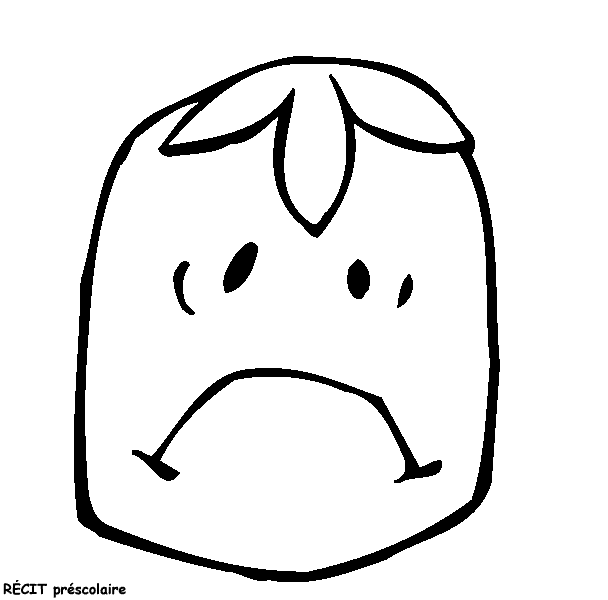 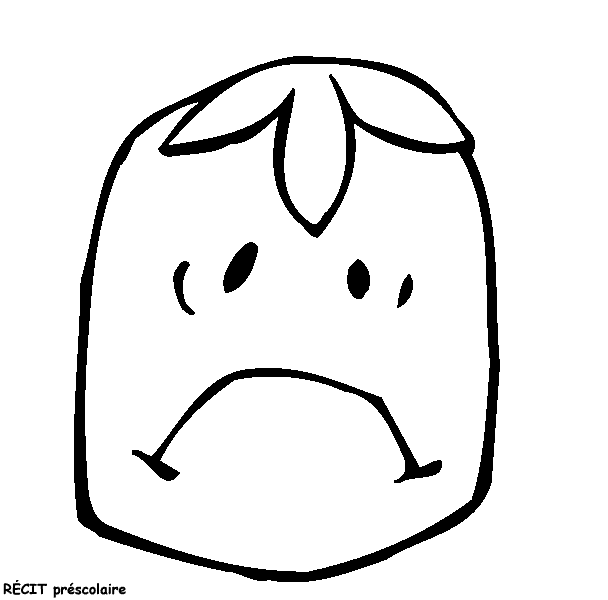 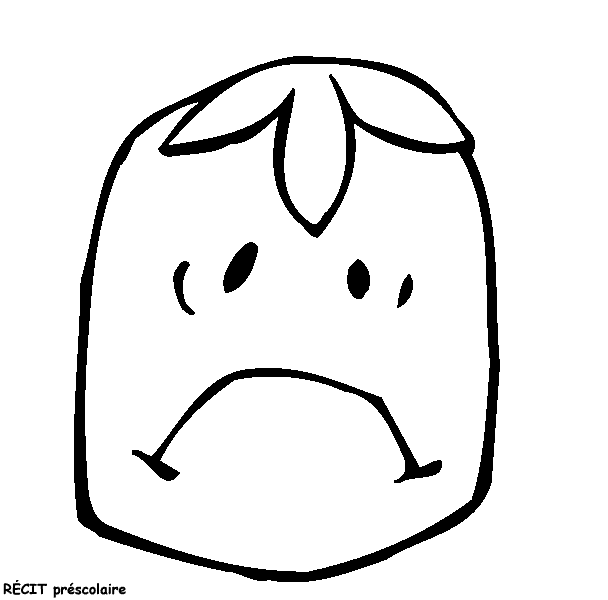 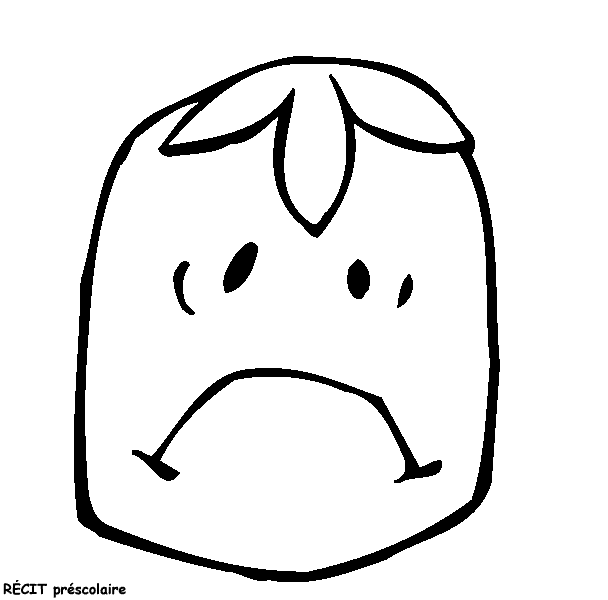 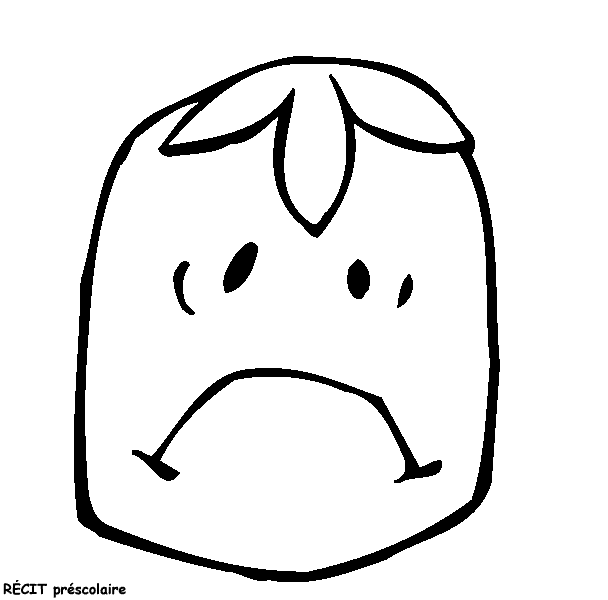 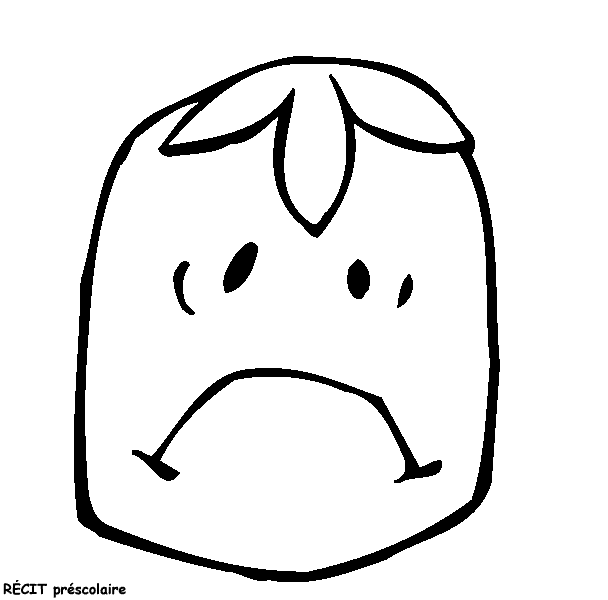 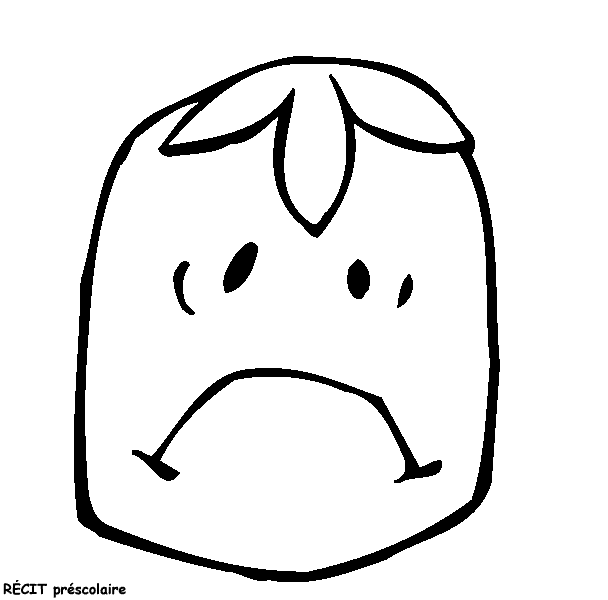 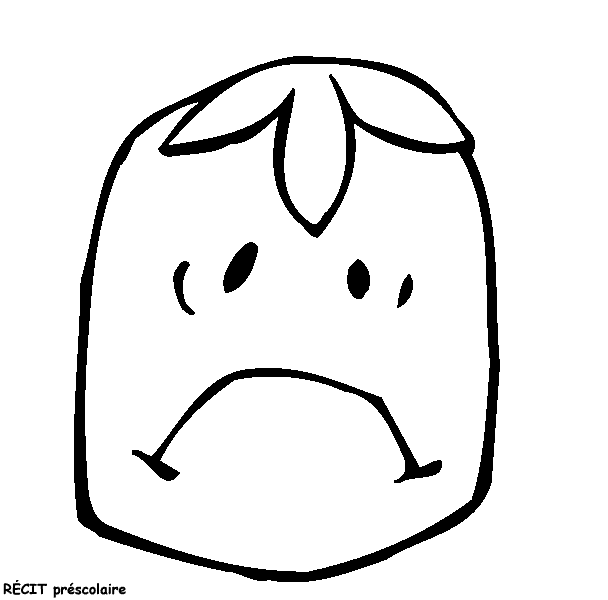 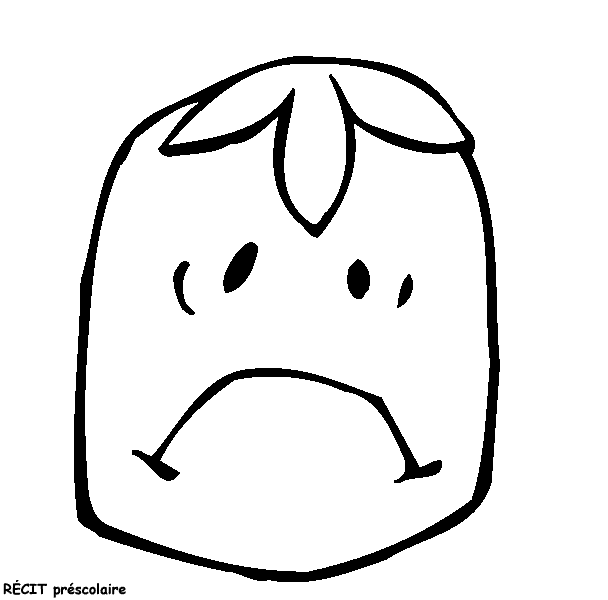 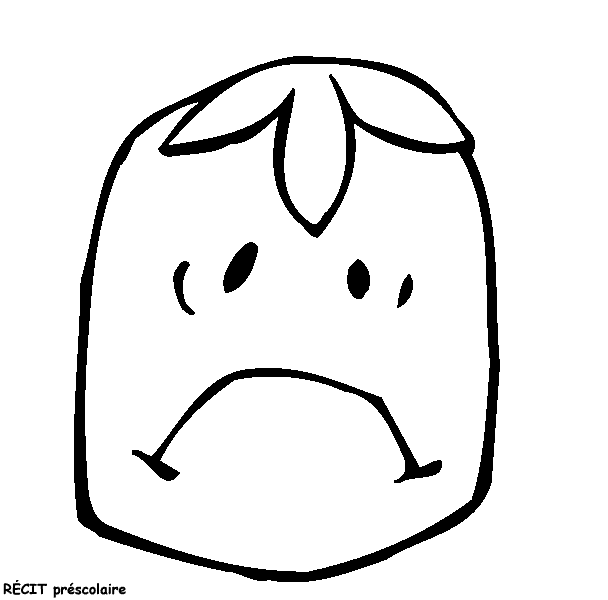 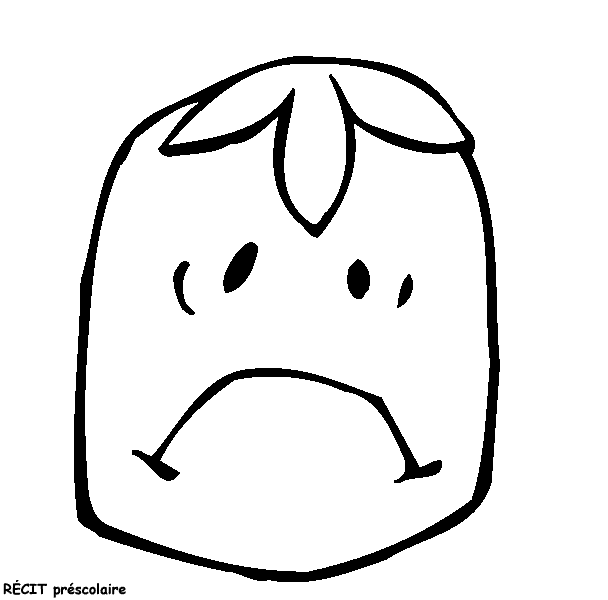 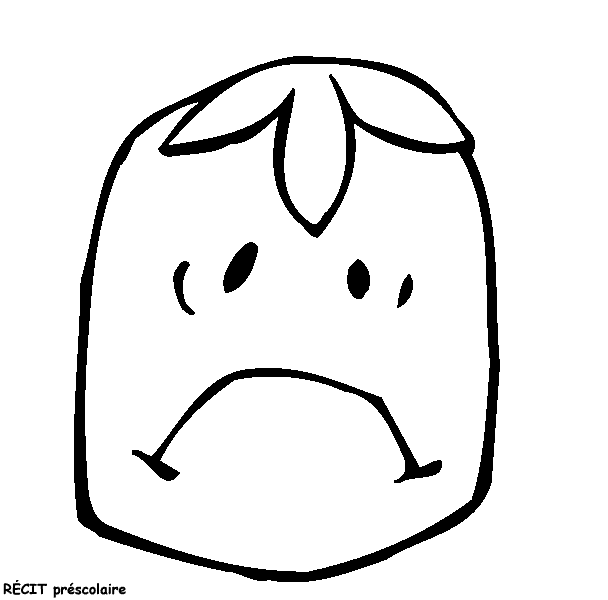 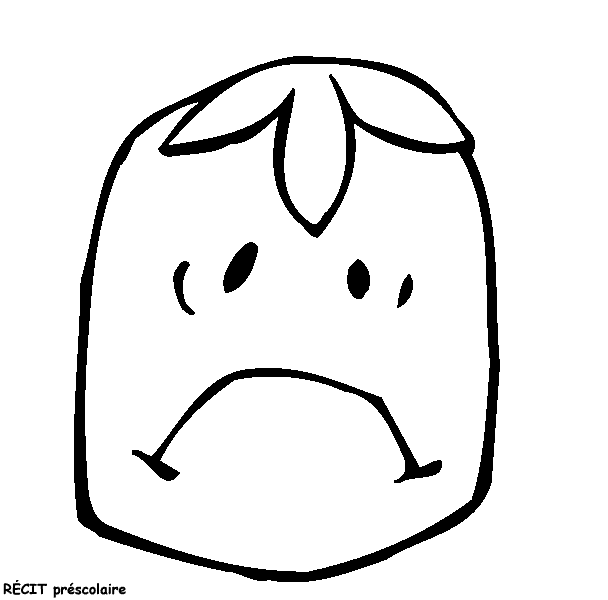 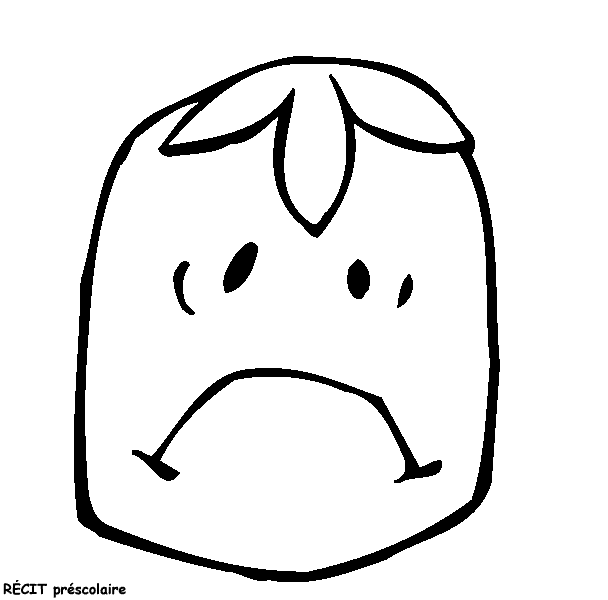 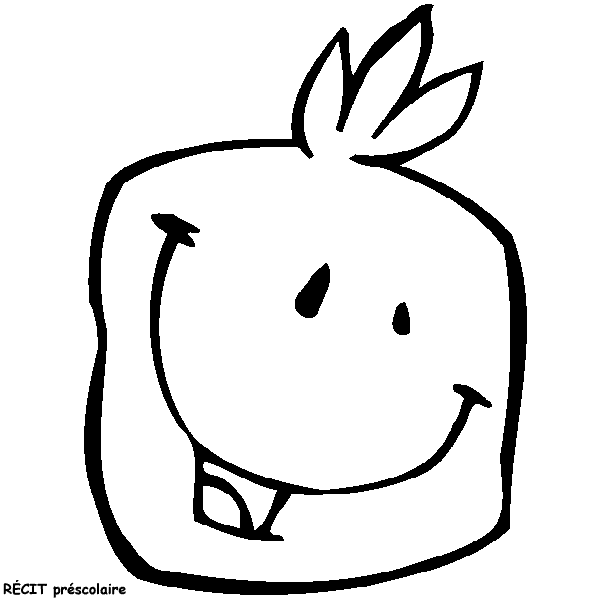 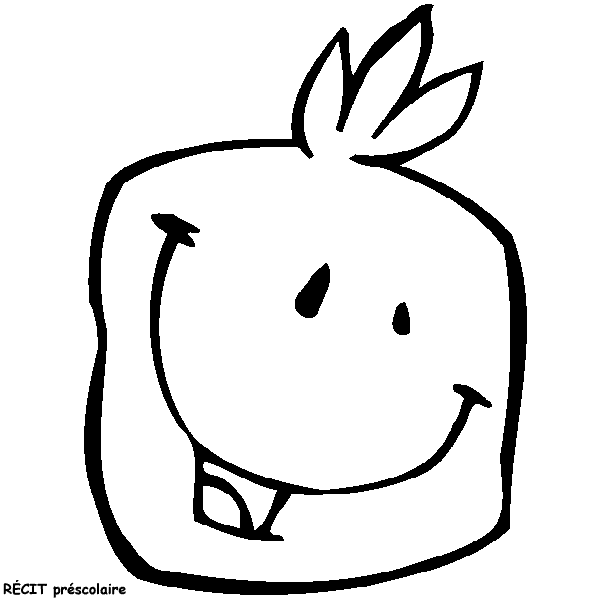 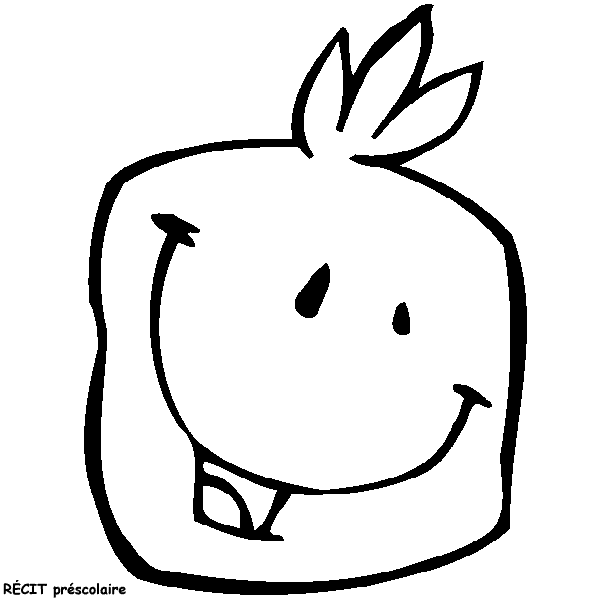 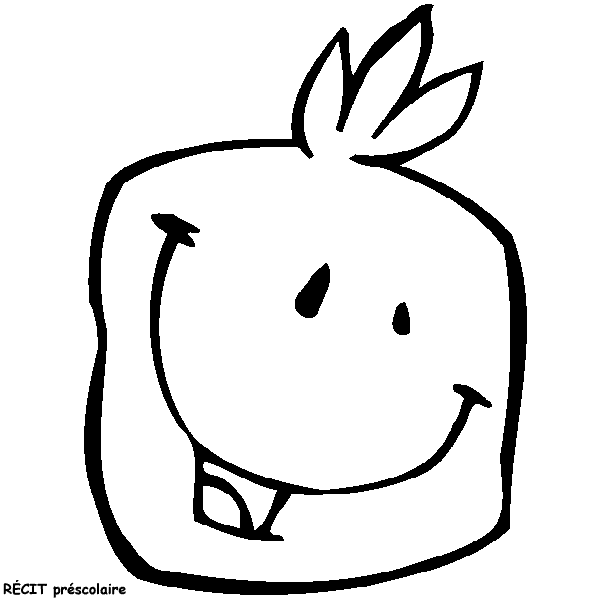 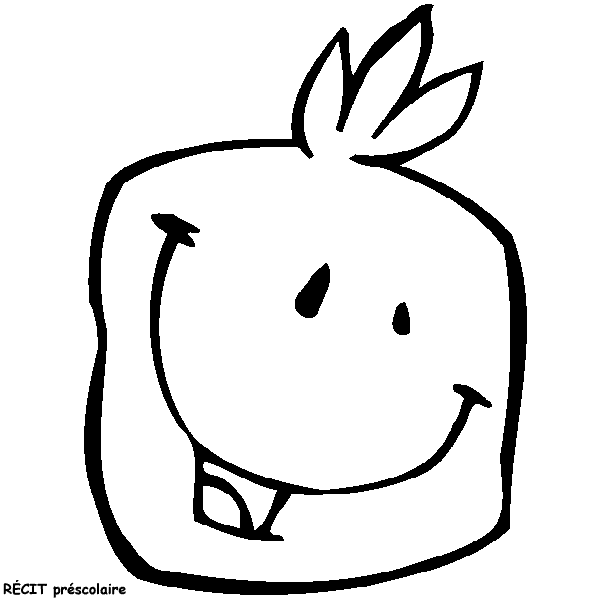 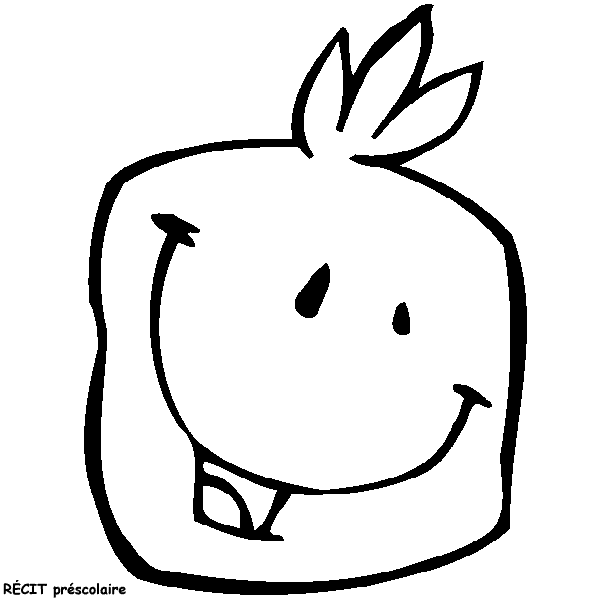 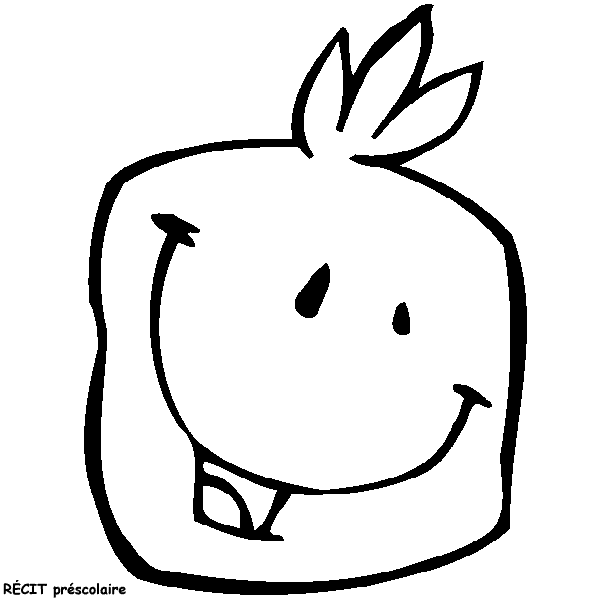 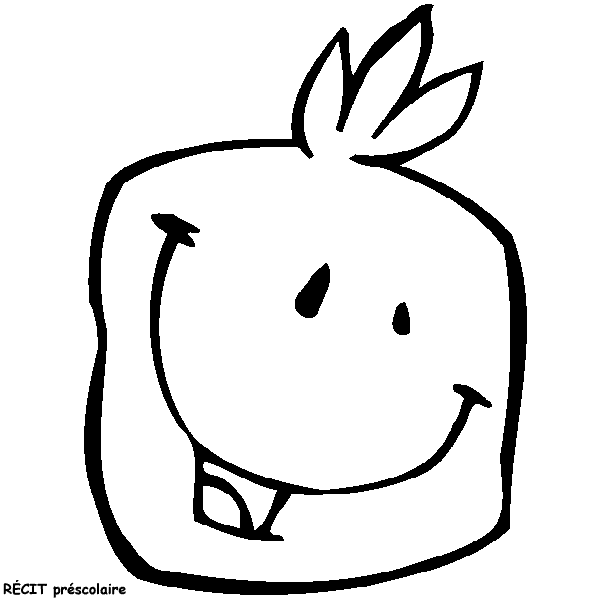 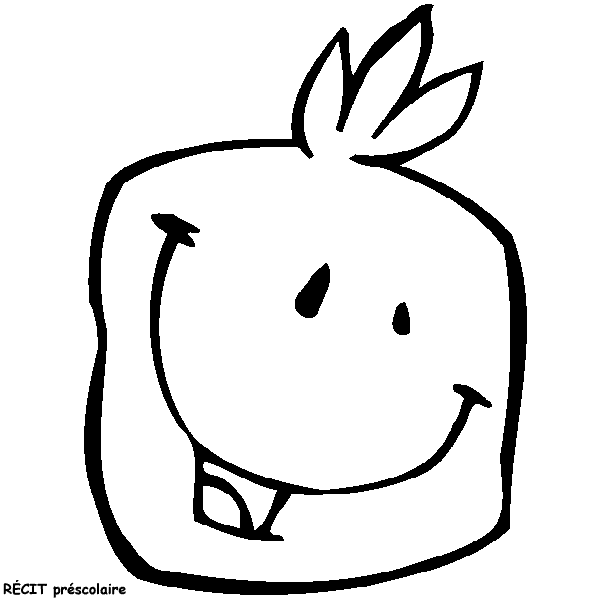 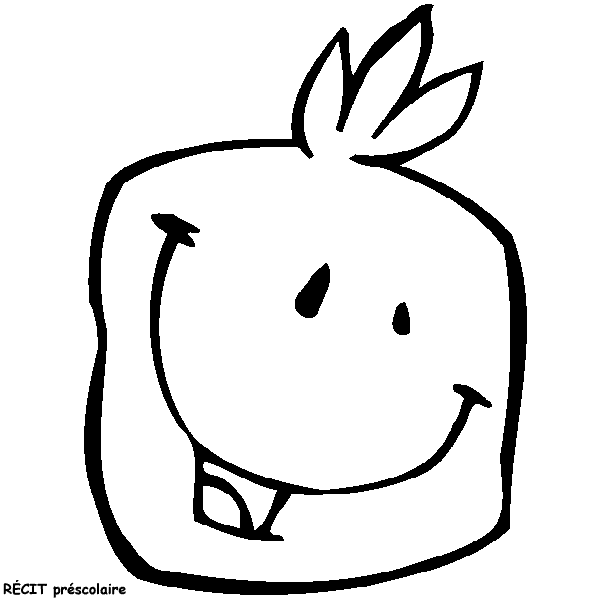 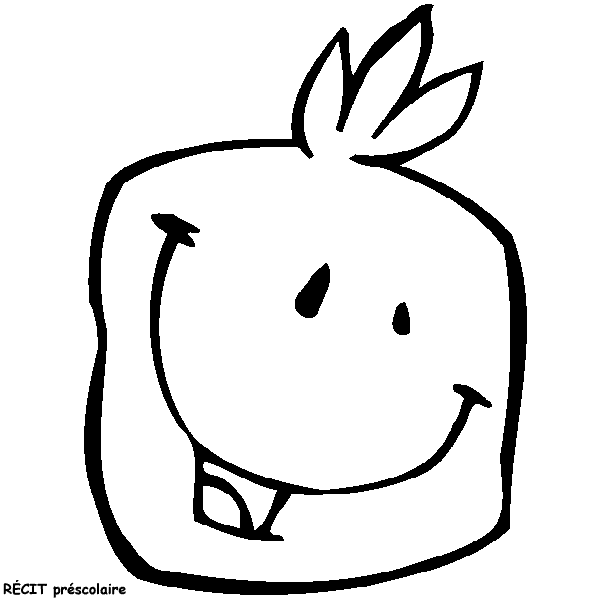 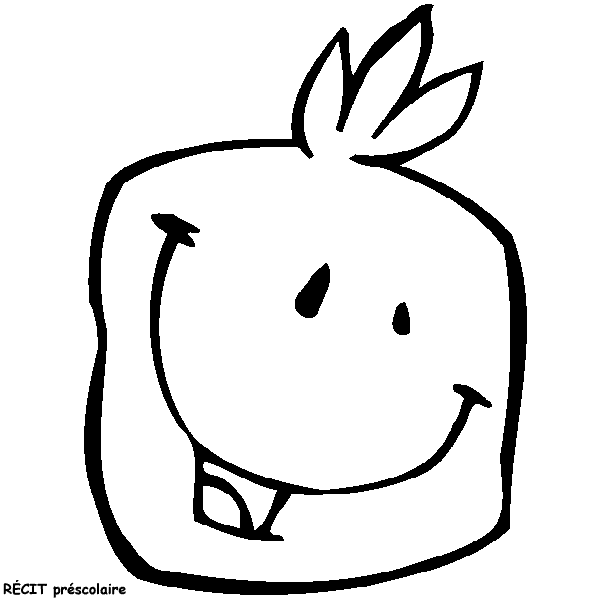 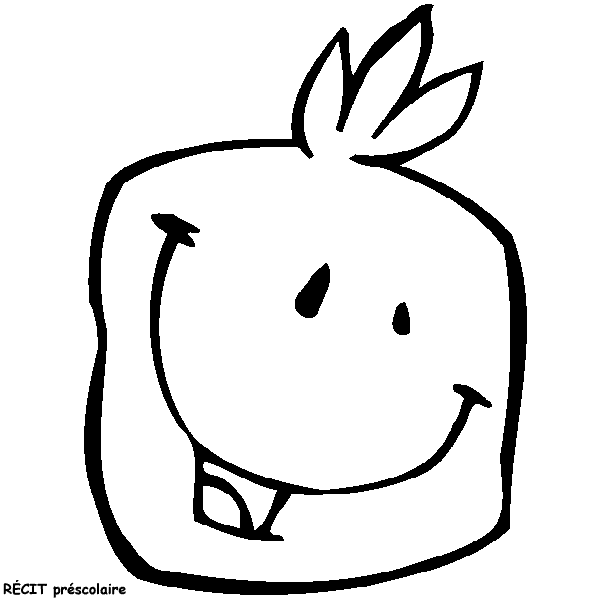 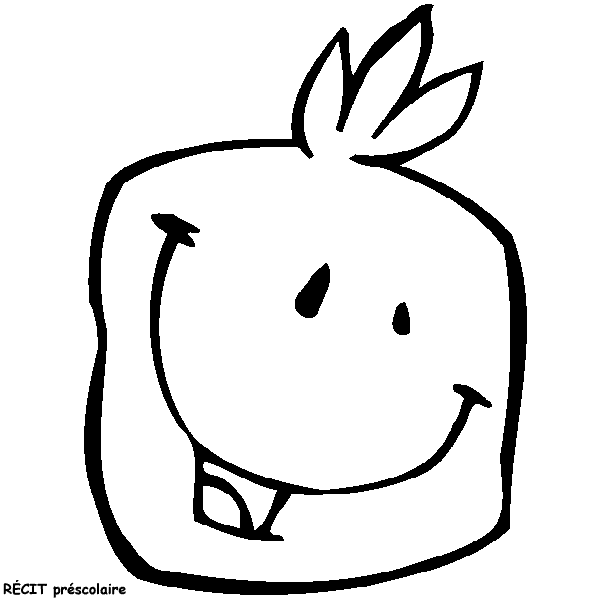 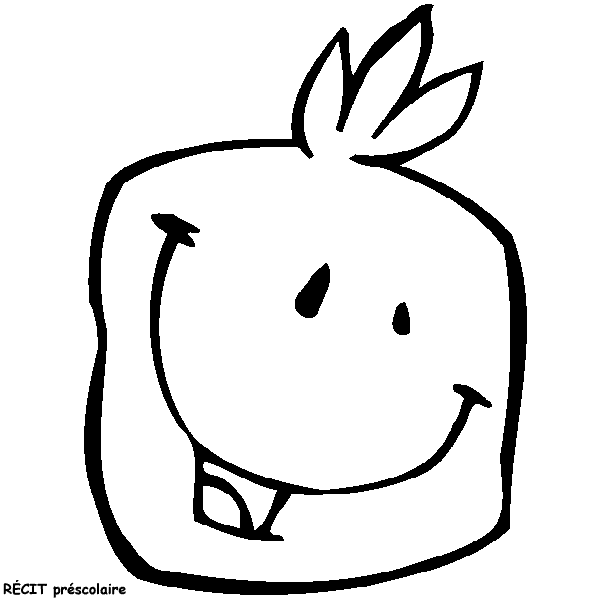